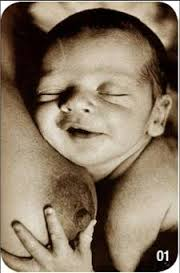 FSP 
2015
Aleitamento Materno
Sandra Regina de Souza
Denise Niy
Simone Grilo Diniz
Como promover a amamentação durante a gravidez e após o parto
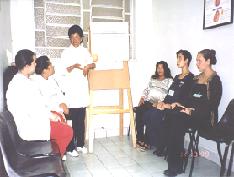 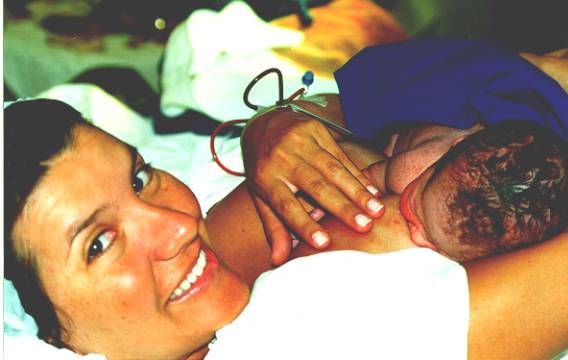 2
1
Instituto de Saúde
CIP/SES-SP
Mulheres que necessitam atenção especial em relação à amamentação
Amamentou um filho anterior em padrão inferior ao ótimo.
Precisa ficar longe do bebê para trabalhar ou estudar fora de casa.
Tem dificuldades familiares.
Está deprimida ou com a auto-confiança abalada.
É adolescente ou sem apoio de um companheiro.
Está  isolada.
Fez uma cirurgia de mama 
Tem uma doença crônica.
Não está motivada para amamentar.
Desconhece as vantagens e o manejo da amamentação.
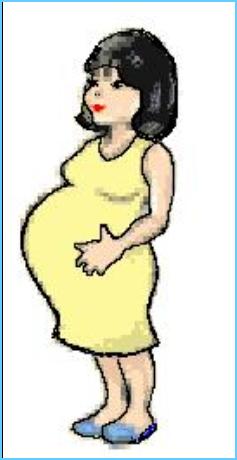 Educação pré-natal sobre amamentação
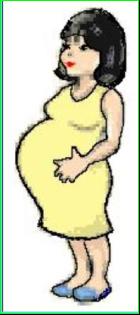 É importante para mulheres que vivem 
	em regiões onde é fácil comprar 
	mamadeiras e fórmulas infantis.
É importante para primíparas jovens.
Os profissionais podem ajudar na opção pela amamentação.
É o momento em que se pode identificar o que as mulheres já sabem sobre amamentação e a partir daí iniciar as orientações necessárias.
No ambulatório antes, durante ou após as consultas
Na enfermaria para tratamento clínico obstétrico
Quando falar com as gestantes
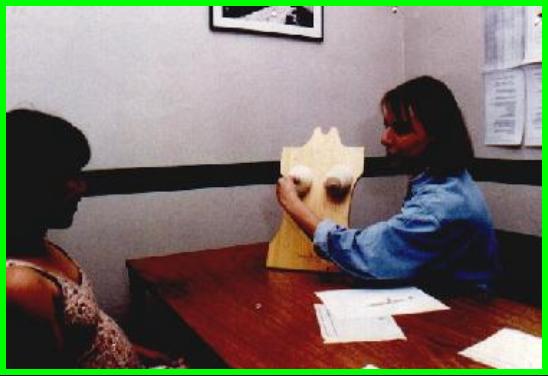 4
Estimule a criação de grupos de gestantes
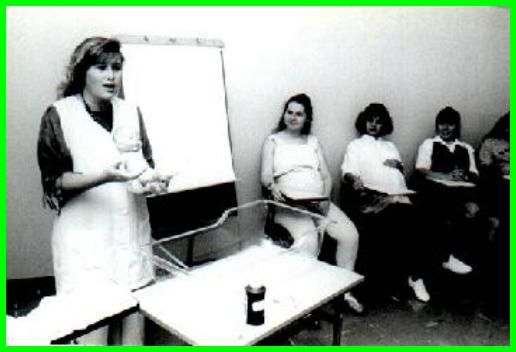 Realize palestras 
ou consultas 
sobre amamentação
5
Temas que devem ser abordados:
Vantagens da amamentação
Como produzir e manter a produção de leite
Alojamento conjunto
Riscos da alimentação artificial
Livre demanda
Aleitamento materno exclusivo
Início precoce da amamentação
O que abordar com as gestantes
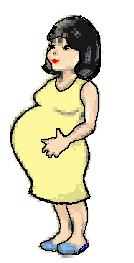 Desestimule o uso de alguns costumes que não são úteis para o sucesso da amamentação
Uso de pomadas ou lubrificantes
Uso de sutiã
Preparo do bico
Expressão de colostro
VANTAGENS DO INÍCIO PRECOCE DA AMAMENTAÇÃO EM                                      RECÉM-NASCIDOS SAUDÁVEIS
Aumenta a duração do aleitamento materno. 
O contato pele-a-pele mantém o calor e permite a colonização do recém-nascido com a flora materna. 
O colostro é a primeira imunização do recém-nascido. 
Aproveita o estado de alerta do recém-nascido durante a primeira hora. 
O bebê aprende a mamar de maneira mais eficiente.
Como apoiar a prática da amamentação na sala de parto
A experiência do trabalho de parto e parto pode afetar a amamentação e determinar sua duração.
As práticas que separam as mães de seus bebês precisam ser mudadas.
As mães precisam de uma atmosfera de afeto e tranqüilidade para se sentirem bem cuidadas.
Como criar uma atmosfera favorável na sala de parto e facilitar a amamentação precoce
Estimule e favoreça a presença de um acompanhante, de escolha da mãe, durante o trabalho de parto e parto.
Não utilize analgésicos e/ou anestesia se não for estritamente necessário.
Não insista para que as mães fiquem deitadas durante todo o trabalho de parto.
Permita que mães e bebês mantenham contato ininterrupto durante pelo menos uma hora após o nascimento.
Como ajudar a mãe após uma cesárea
Encoraje-a a amamentar dentro de 30 minutos após estar em condições de responder ao bebê.
Se a mãe for responsiva, isso pode acontecer na sala de parto, mesmo que ela ainda esteja anestesiada.
Talvez seja necessário alterar a posição do soro para deixar o bebê junto à mãe.
Propicie o alojamento conjunto assim que a mãe possa responder ao bebê.
Oferecer ajuda às mães na sala de parto, facilita o estabelecimento precoce da amamentação e estimula o trabalho em equipe.
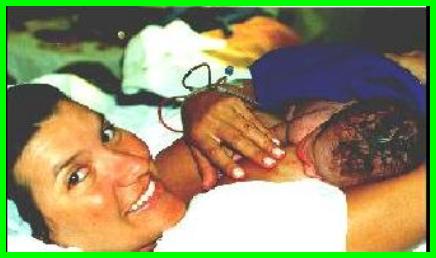 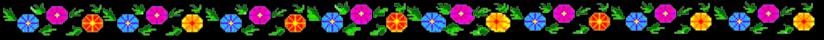 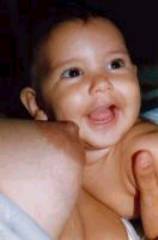 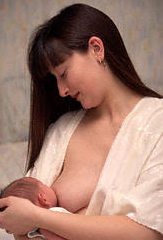 1
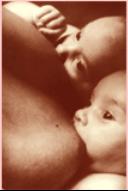 3
2
COMO O LEITE VAI DO PEITO PARA O BEBÊ
Instituto de Saúde
CIP/SES-SP
PARA AMAMENTAR É NECESSÁRIO:
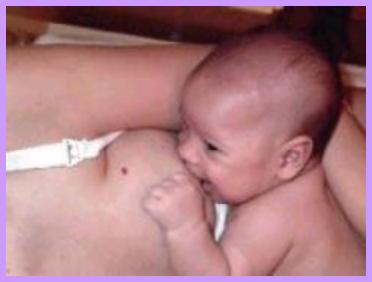 um peito que produza 
	e libere leite.
 um bebê capaz de retirar leite do 	peito por meio de sucção 	eficiente.
4
CÉLULAS MIOEPITELIAIS
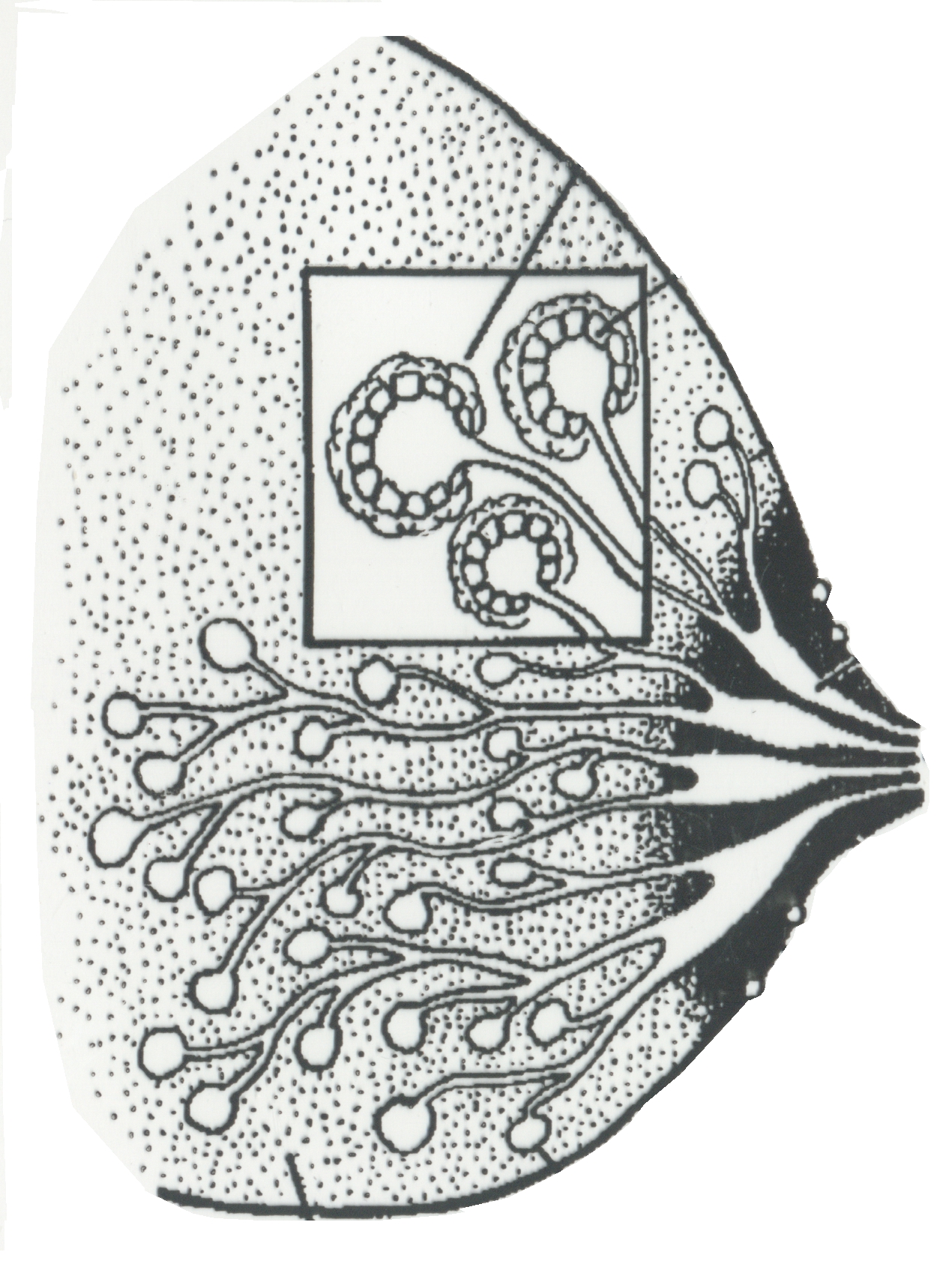 5
CÉLULAS ALVEOLARES
DUCTO LACTÍFERO
SEIO LACTÍFERO
MAMILO
ARÉOLA
GLÂNDULA DE MONTGOMERY
ALVÉOLO
TECIDO 
DE SUSTENTAÇÃO
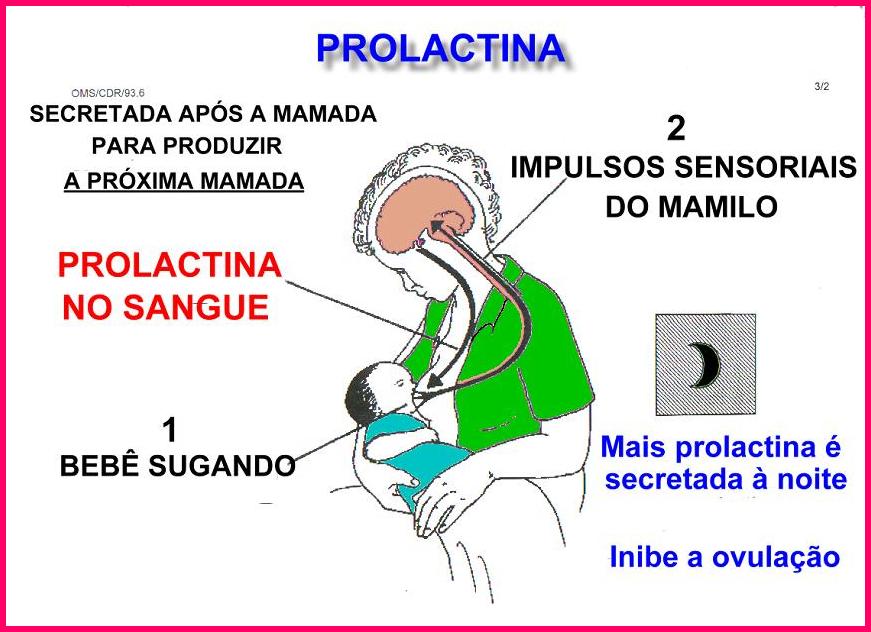 6
PROLACTINA
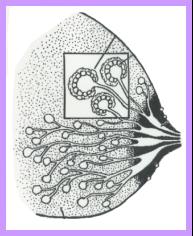 REFLEXO DE PRODUÇÃO DE LEITE
Faz os alvéolos produzirem leite.
Faz a mãe sentir-se relaxada e confortável.
Os níveis sobem quando o bebê suga.
Mais prolactina é produzida à noite.
Suprime a ovulação.
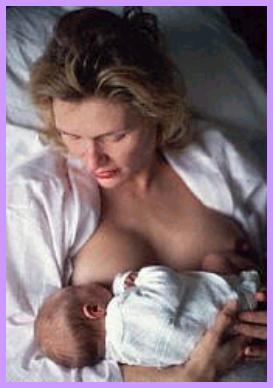 7
Como manter níveis altos de prolactina
Boa pega.
Livre demanda.
Amamentar a noite, quando a liberação de prolactina é maior.
AMAMENTAÇÃO À DEMANDA
Dar o peito cada vez que a mãe ou o bebê quiserem, sem restrição na duração ou freqüência das mamadas.
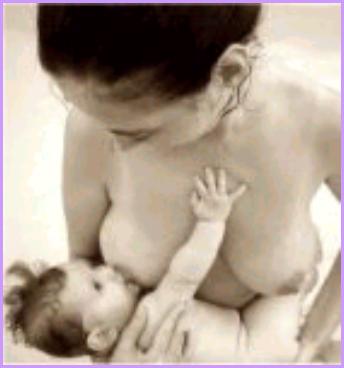 8
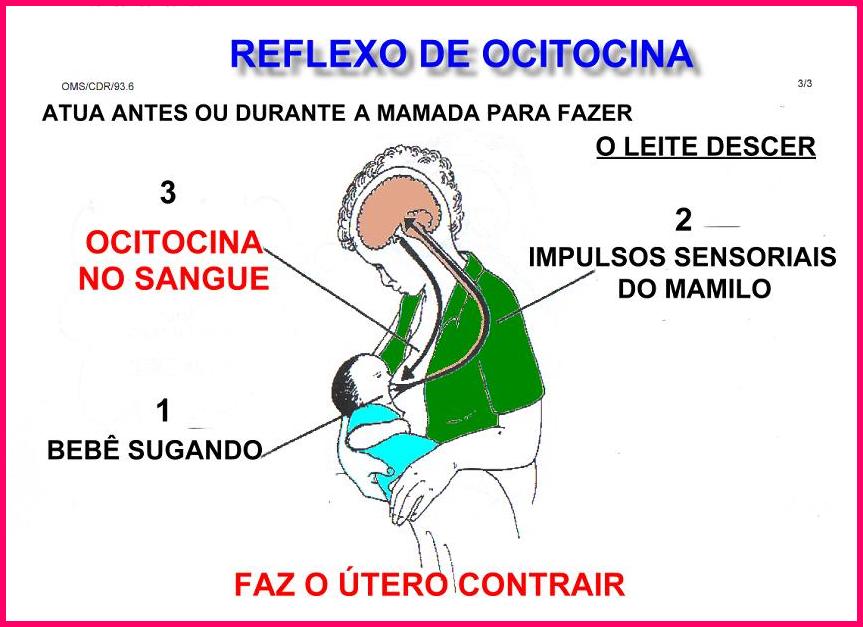 9
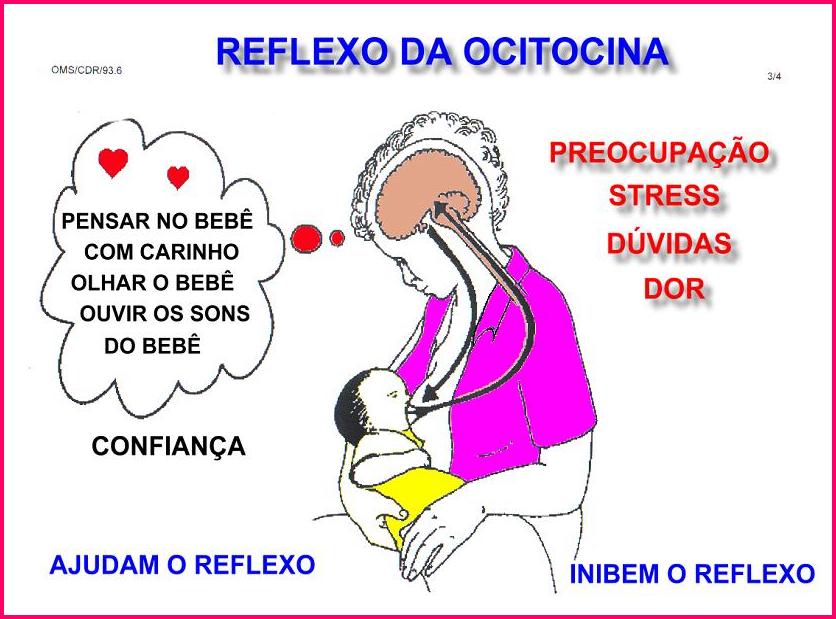 10
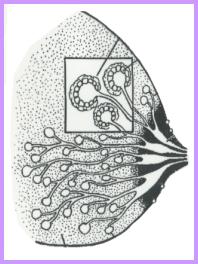 REFLEXO DE EJEÇÃO OU DESCIDA DE LEITE
OCITOCINA
Contrai as células ao redor dos alvéolos e faz o leite descer pelos ductos até os seios lactíferos, onde ficará armazenado.
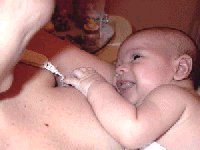 11
Fatores que podem auxiliar na liberação de ocitocina
Sentir-se contente com o bebê.
Pensar no bebê com carinho.
Ouvir os sons do bebê.
Tocar o bebê.
1. O posicionamento do bebê
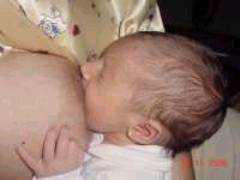 2. A pega
3. Os reflexos 
	do bebê
16
Observar três pontos importantes:
COMO RETIRAR O LEITE MATERNO E ALIMENTAR O BEBÊ
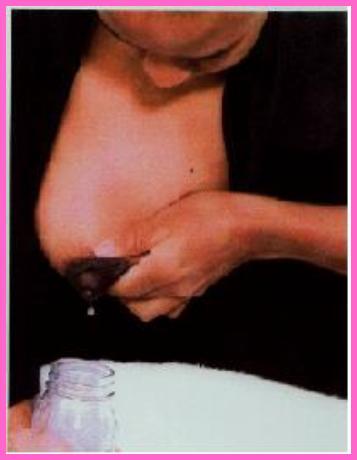 2
1
A ordenha do leite é útil para:
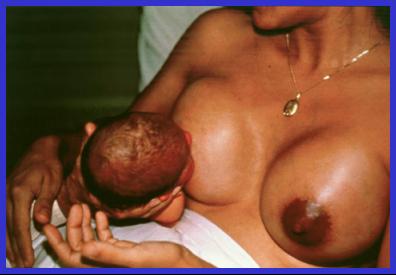 Aliviar ingurgitamento.
Liberar ducto bloqueado 
	ou aliviar a estase de leite.
Alimentar o bebê enquanto 
	ele aprende a sugar de um mamilo invertido.
Alimentar um bebê que apresenta sucção incoordenada.
Alimentar um bebê que “recusa”o peito até que ele aprenda a mamar.
Alimentar um bebê de baixo peso que não pode mamar.
3
Como manter a lactação
Quando as mães se separam regularmente de seus filhos
FACILITE
Toda mulher tem direito a trabalhar, estudar, passear e continuar amamentando.
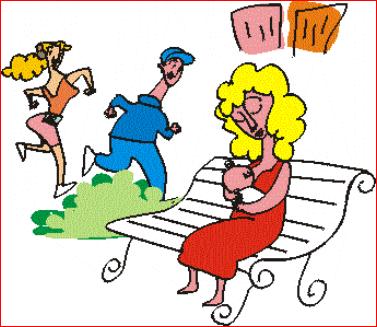 6
ESTIMULE
Como armazenar o leite materno
Usar recipiente adequado.
 Armazenar em quantidade adequada.
O leite materno pode ser refrigerado, na geladeira,  	por 24 horas.
 O leite materno pode ser congelado por até 30 dias.
 O descongelamento e o aquecimento devem ser 	feitos em banho-maria, com fogo desligado e 	durante esse processo deve-se agitar o frasco 	para homegeneizar o leite.
O leite materno ordenhado, poderá ser oferecido em 	copinho, xícara, colher ou conta-gotas.